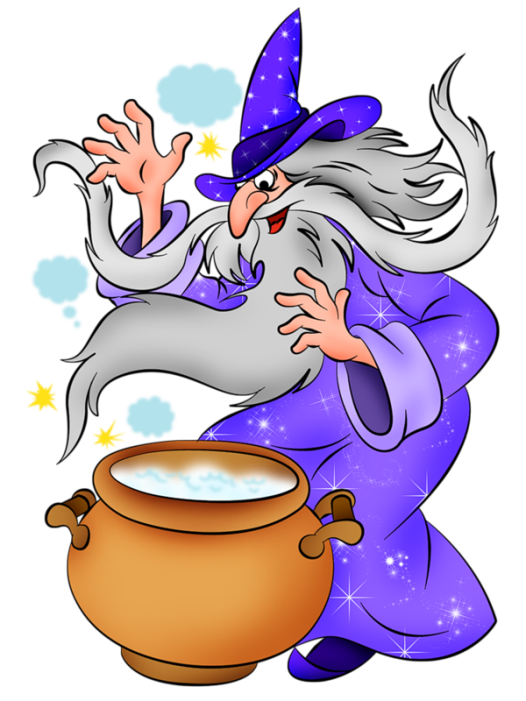 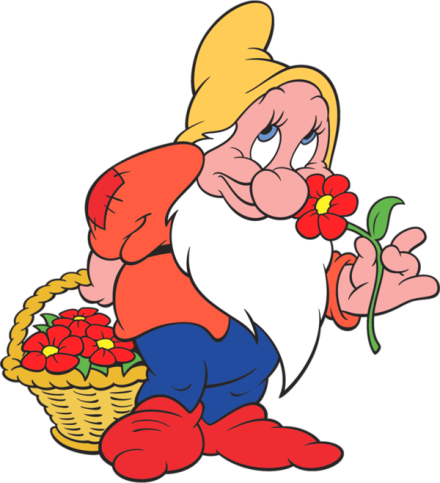 В гостях  у  сказки(старшая группа)
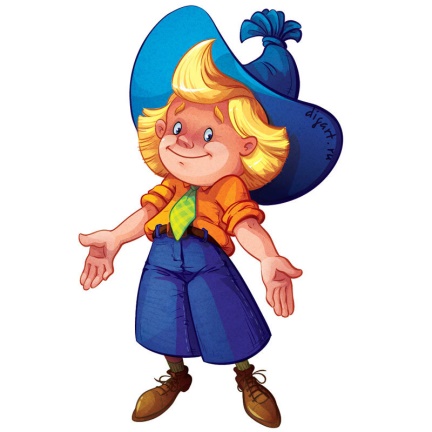 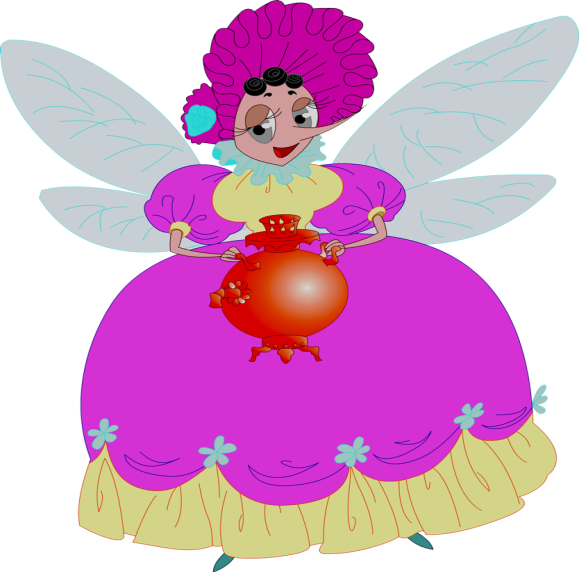 Воспитатель МАДОУ д/с № 82
Горбылёва Л. С.
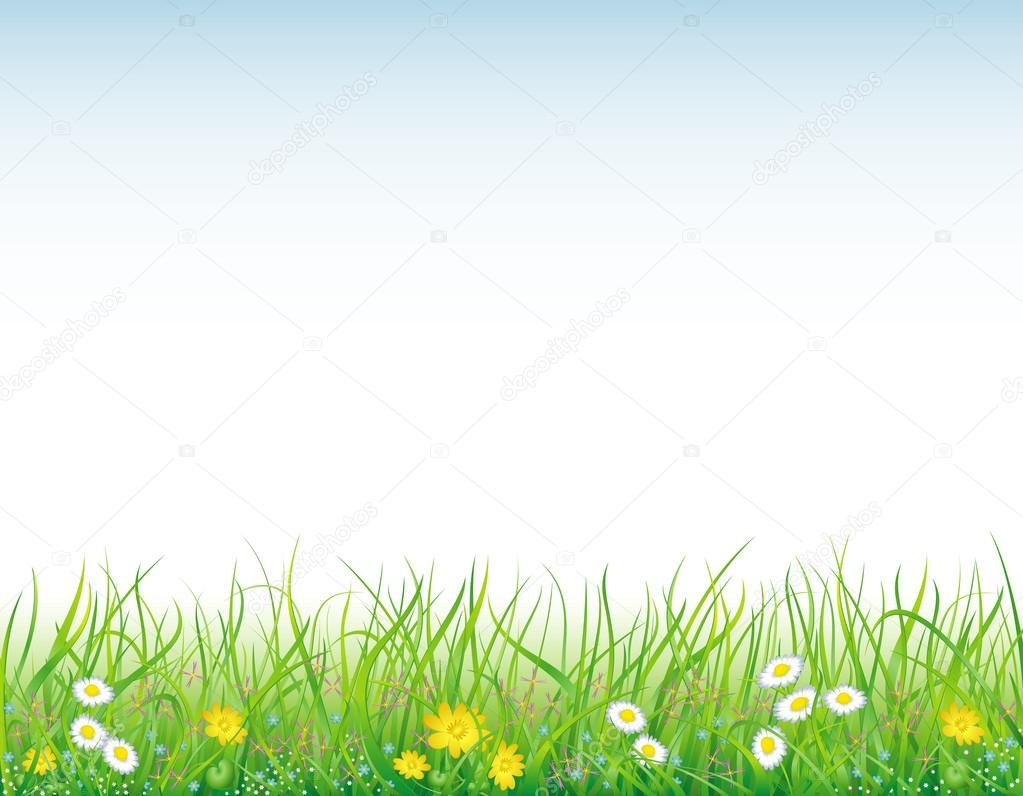 Отгадай, из какой сказки?
Была она артисткой
Прекрасной, как звезда,
От злого Карабаса
Сбежала навсегда.
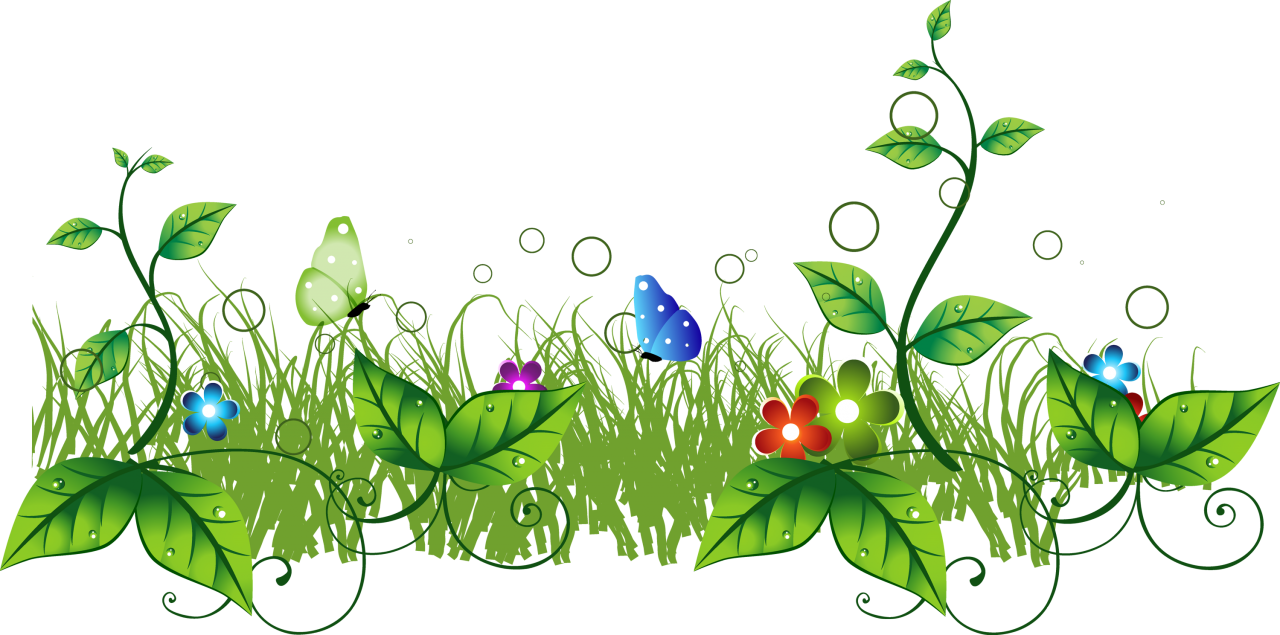 По щучьему веленью
Уплетая калачи,
Ехал парень на печи.
Прокатился по деревне
И женился на царевне.
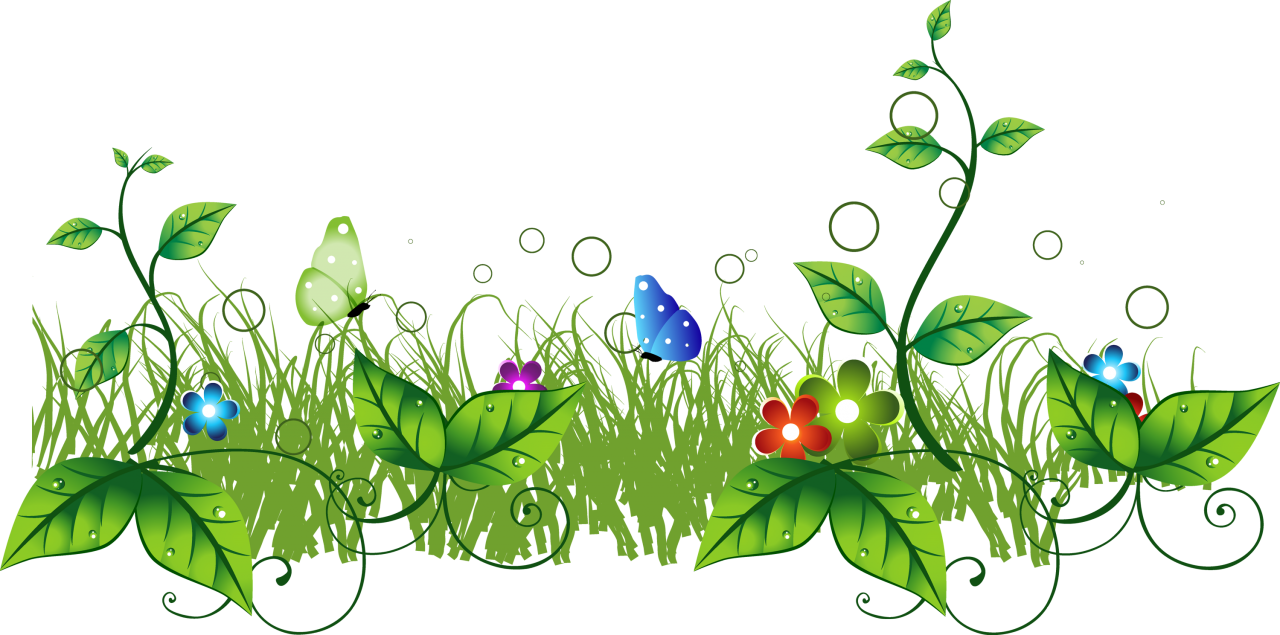 Три медведя
Возле леса, на опушке,
Трое их живет в избушке.
Там три стула и три кружки,
Три кроватки, три подушки.
Угадайте без подсказки,
Кто герои этой сказки?
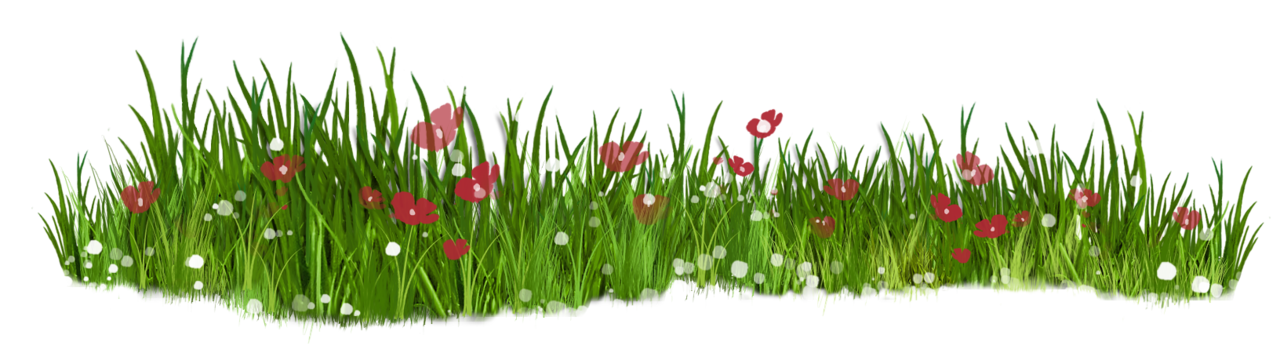 Белоснежка и семь гномов
Она была подружкой гномов,
И вам, конечно же, знакома.
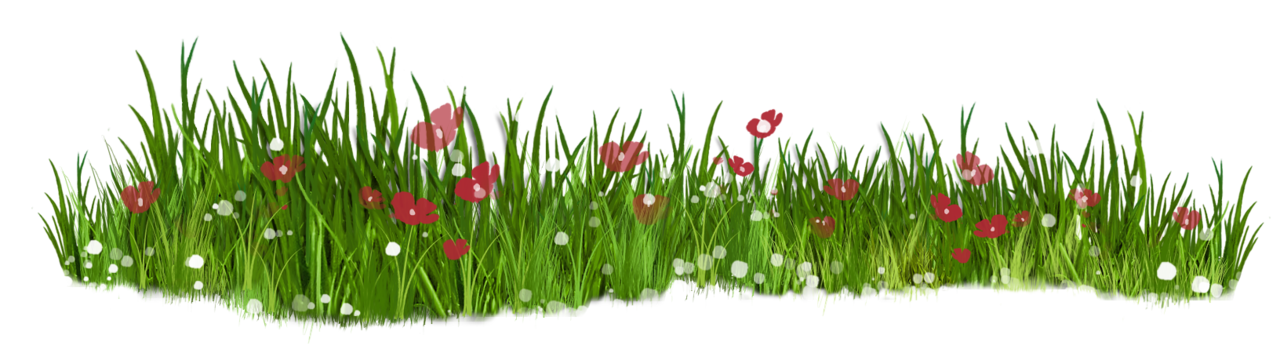 Кот в сапогах
Этот сказочный герой
С хвостиком, усатый,
В шляпе у него перо,
Сам весь полосатый,
Ходит он на двух ногах,
В ярко-красных сапогах.
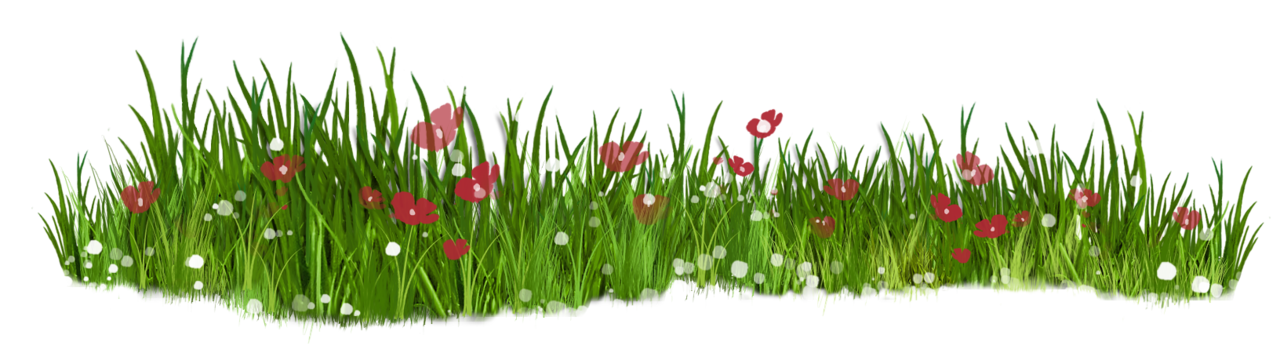 Кот Матроскин
Любит есть он бутерброд
Не как все, наоборот,
Он в тельняшке, как моряк.
Звать кота, скажите, как?
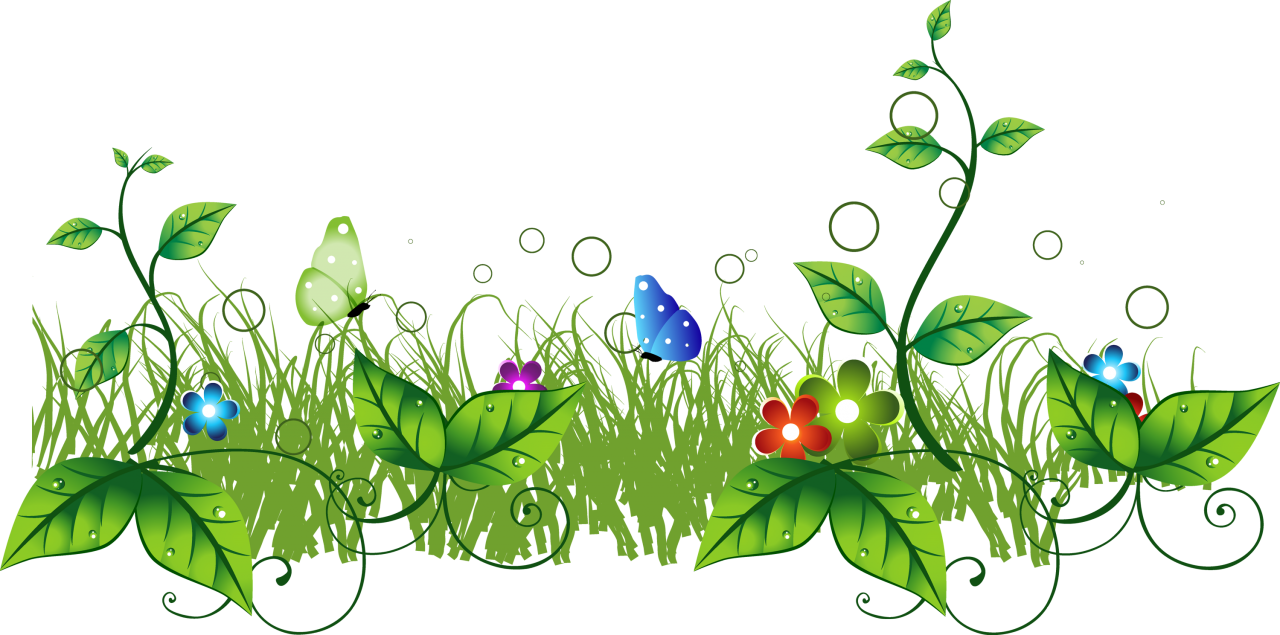 Гуси -лебеди
Утащили злые птицы
Кроху-братца у сестрицы,
Но сестричка, хоть мала
Все же малыша спасла.
Что за птицы в сказке были?
И кому они служили?
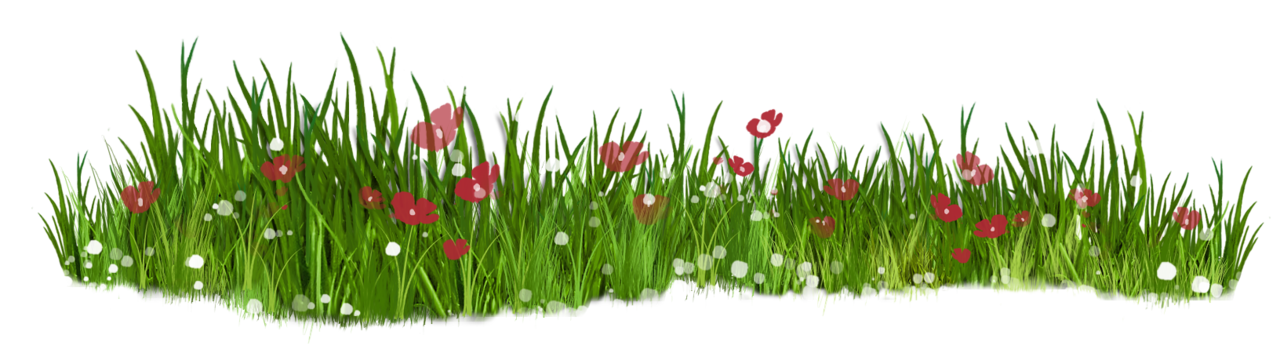 Петушок-золотой гребешок
Ах ты Петя-простота,
Сплоховал немножко,
Не послушался кота,
Выглянул в окошко.
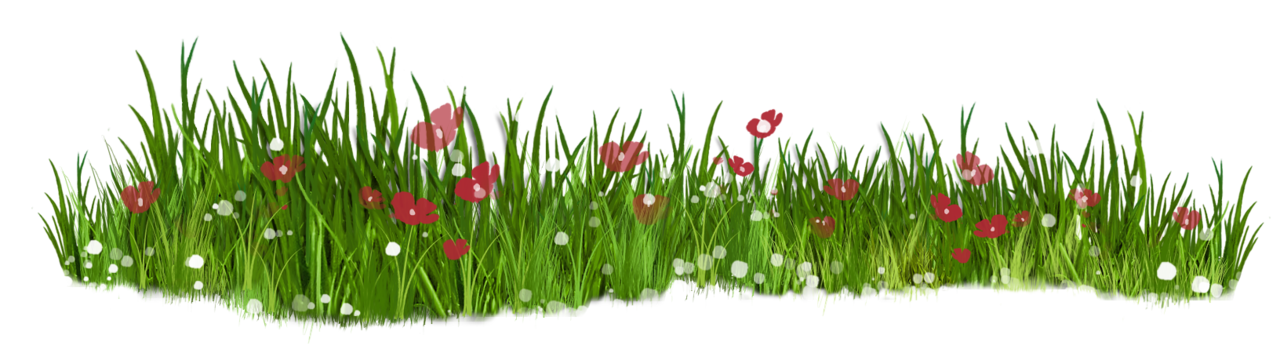 Алёнушка и братец Иванушка
Нет ни речки, ни пруда.
Где воды напиться?
Очень вкусная вода
В ямке от копытца!..
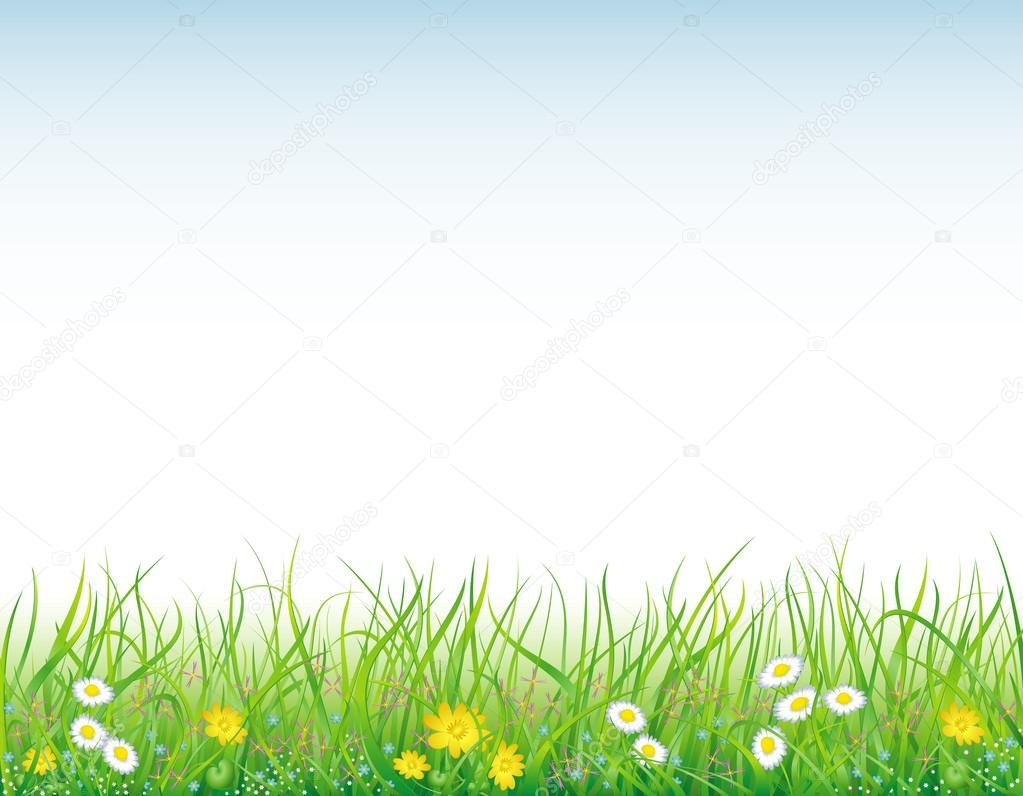 Морозко
В стужу в лес ее отправили
И замерзать там оставили.
Но Мороз ее не погубил,
За доброту и старание ее он наградил.
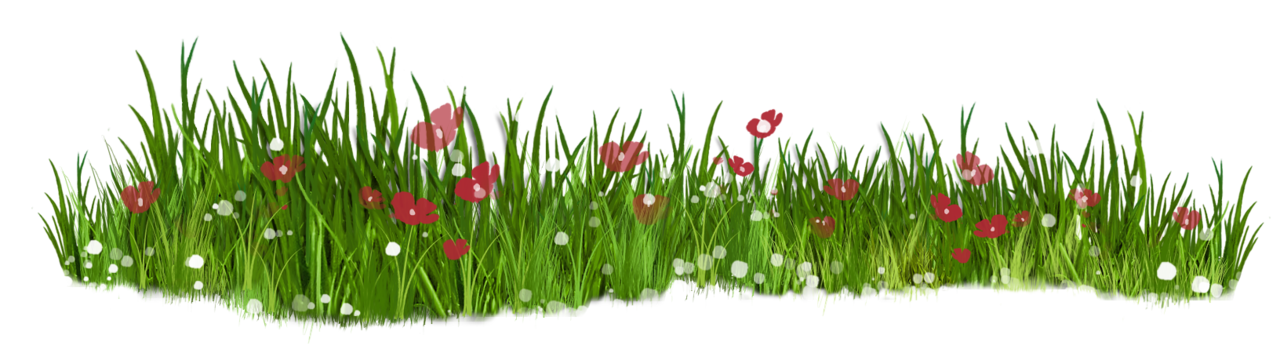 Царевна -лягушка
Попала в болото ли
Лихая стрела.
А в этом болоте
Сидела она.
Но в конце знакомой сказки
Сделалась она прекрасной.
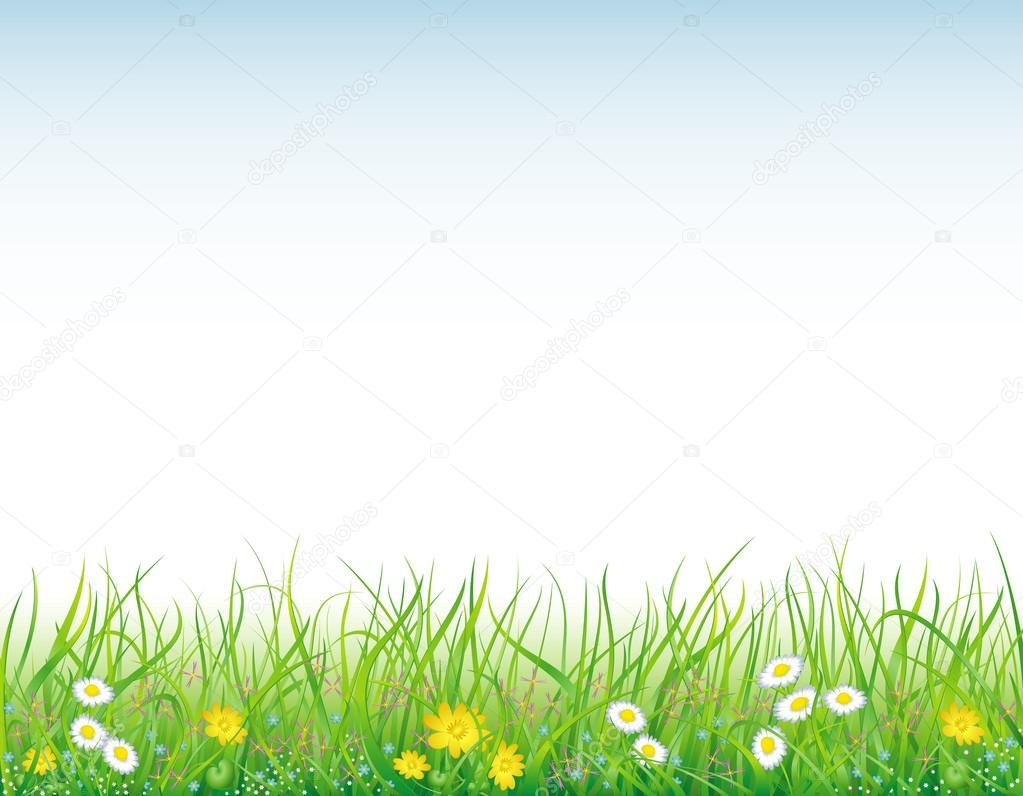 Давайте отдохнём
Серый волк –зубами щелк (показали руками «пасть»)
В дружбе знали они толк. (поклон)
Но набрел на теремок
Мишка косолапый (изобразить мишку)
Раздавил он теремок
Своей огромной лапой. (кулачок об кулачок)
Звери очень испугались,
Поскорее разбежались т(бег на месте)
А потом собрались снова
Чтоб построить терем новый. (сели на стульчики)
Кто лишний?
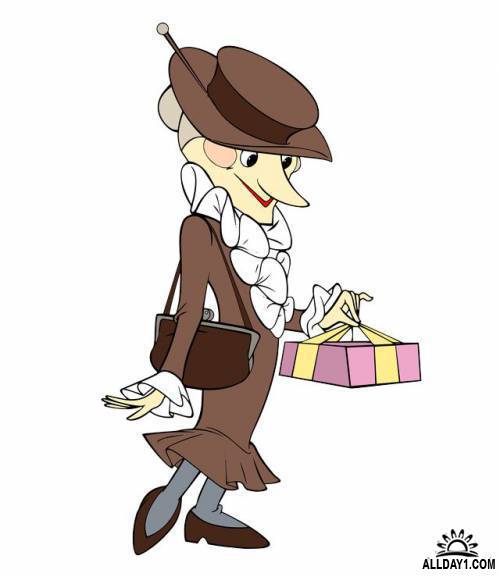 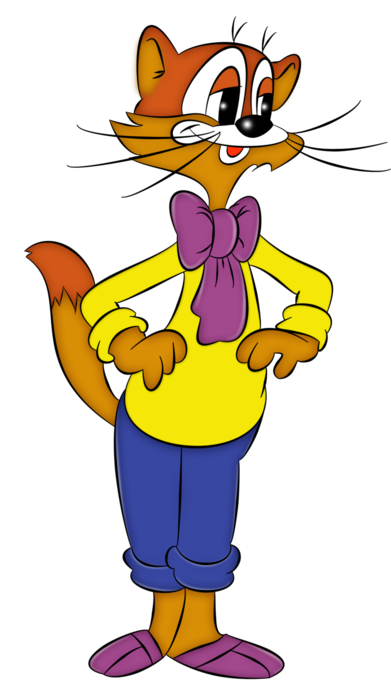 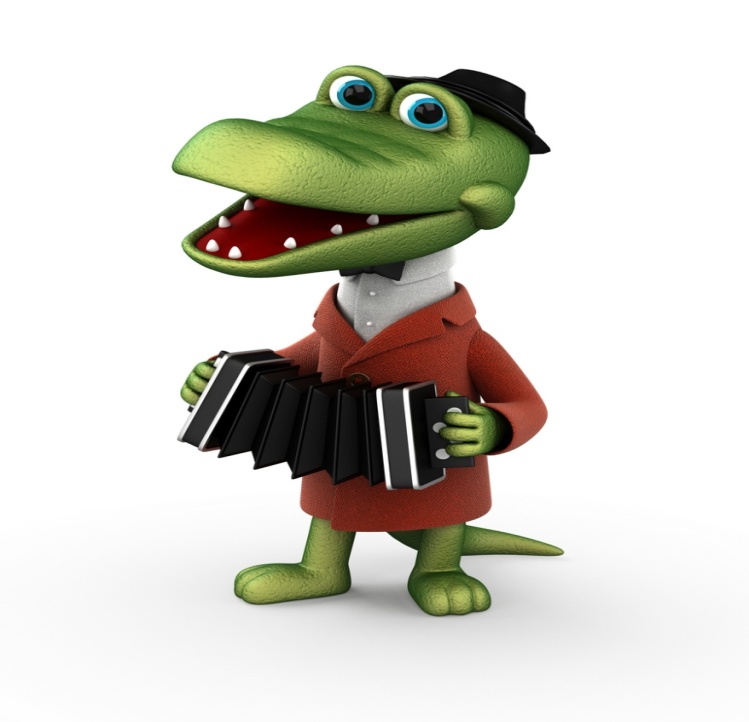 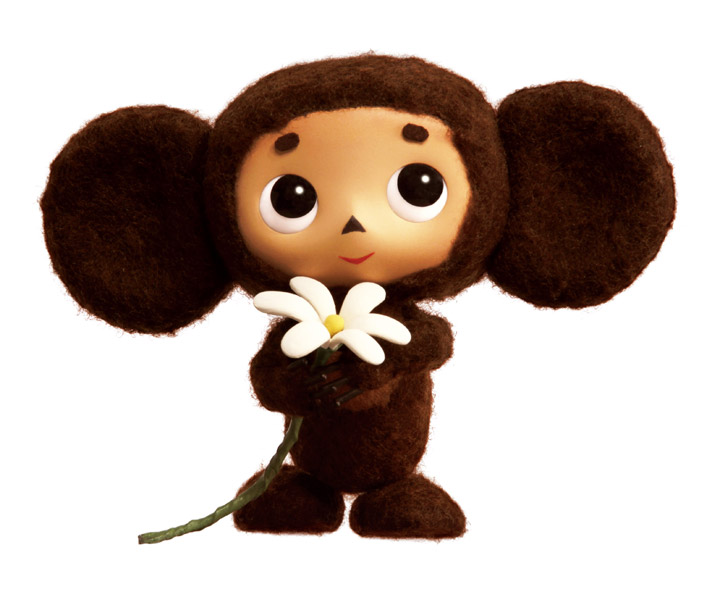 Кто лишний?
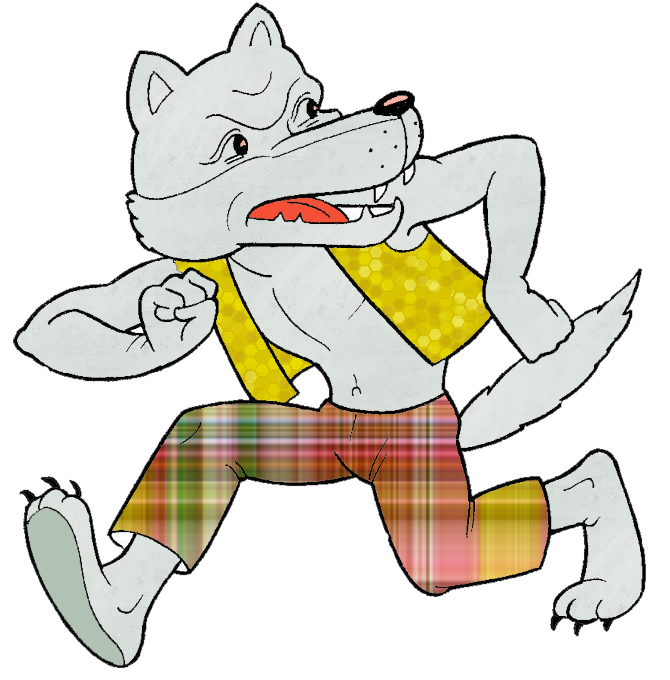 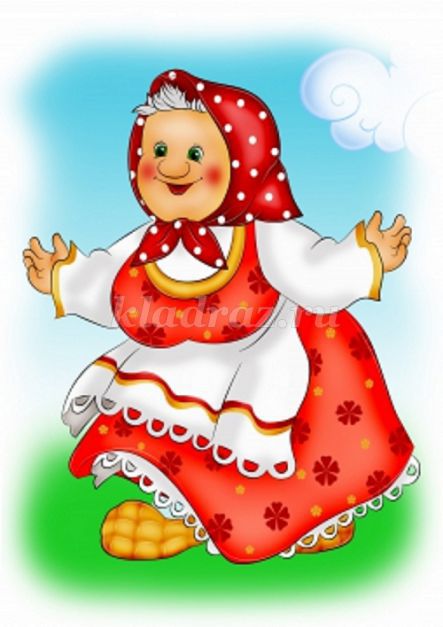 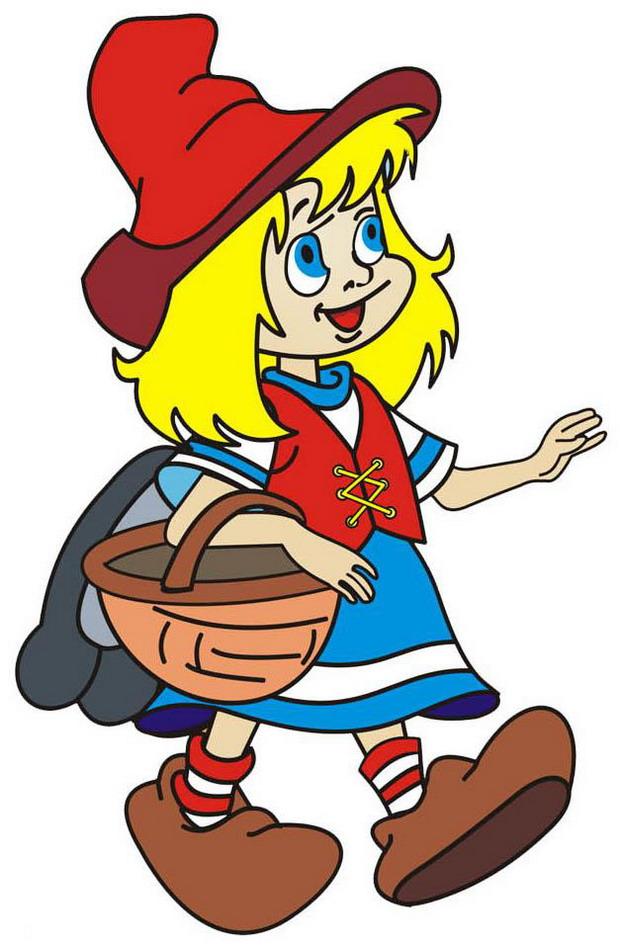 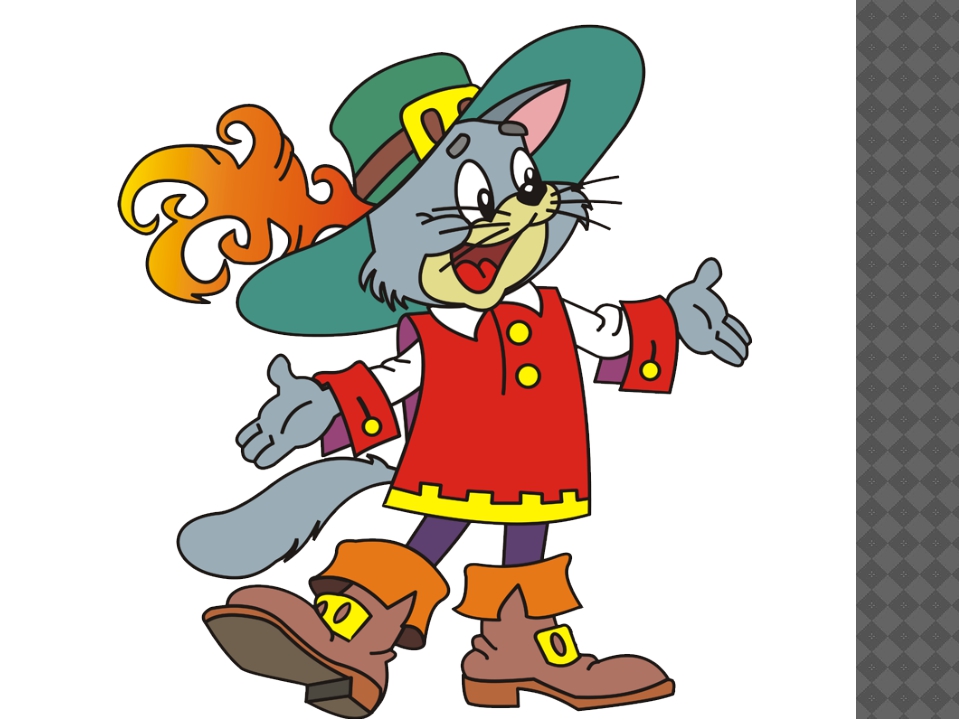 Кто лишний?
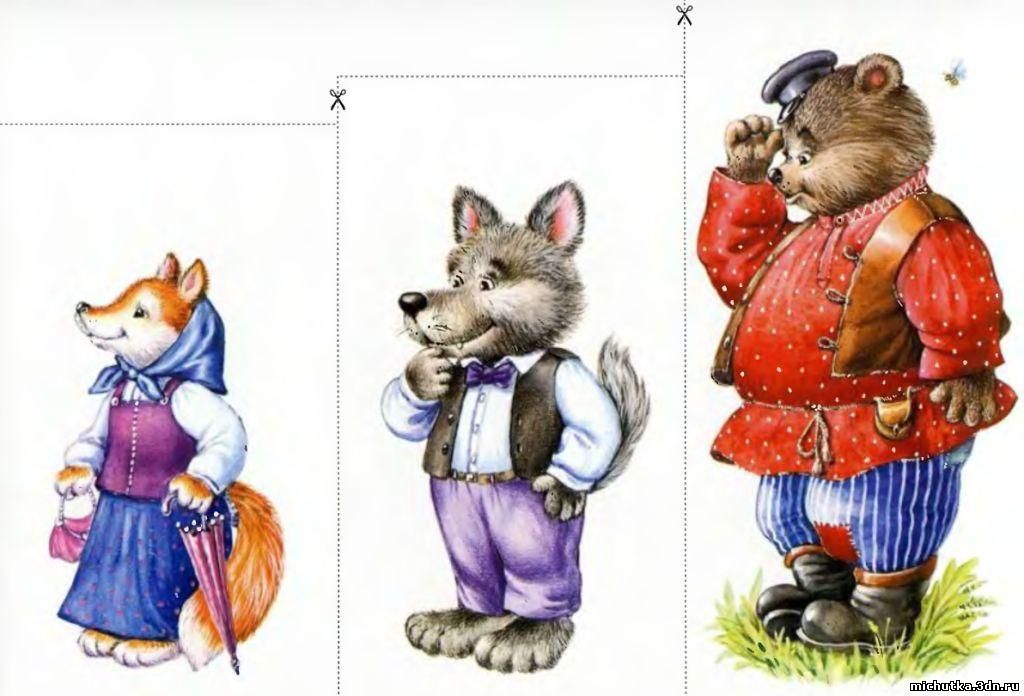 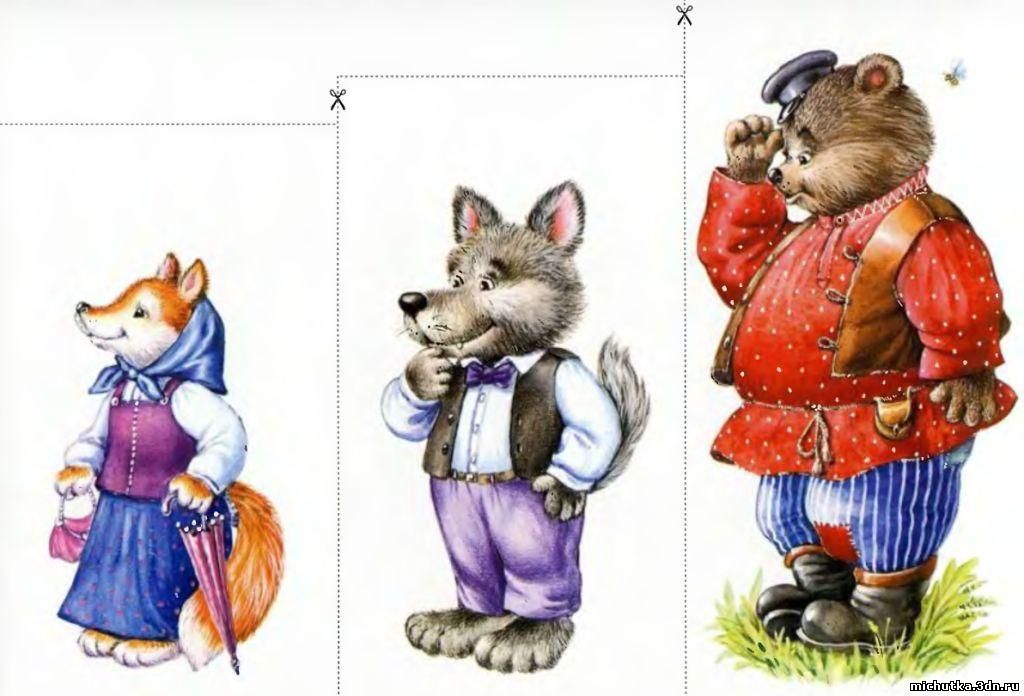 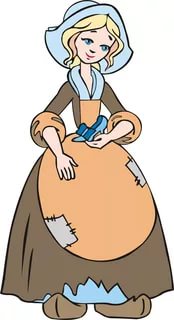 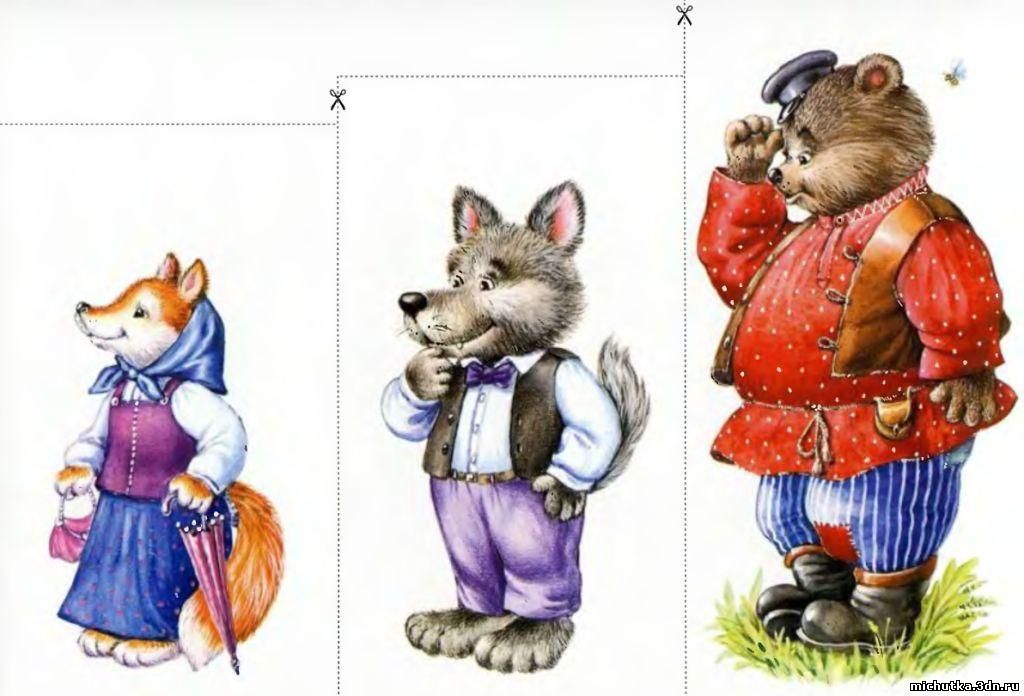 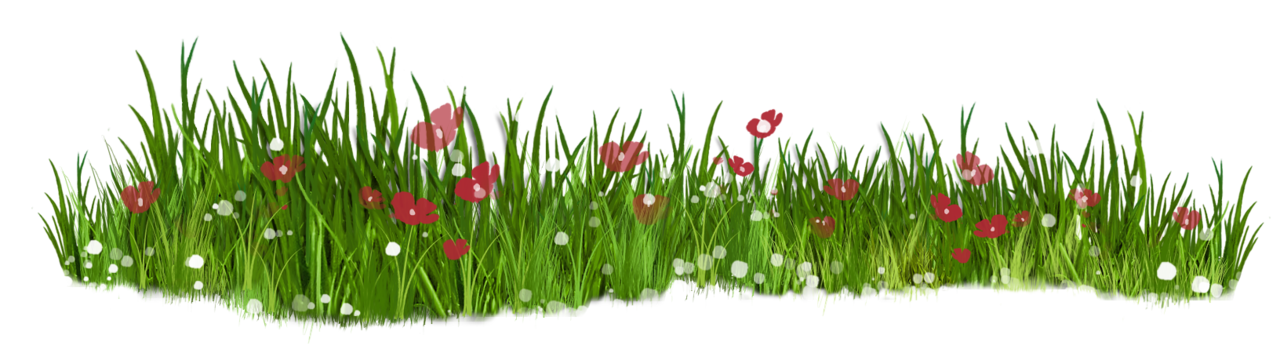 Кто лишний?
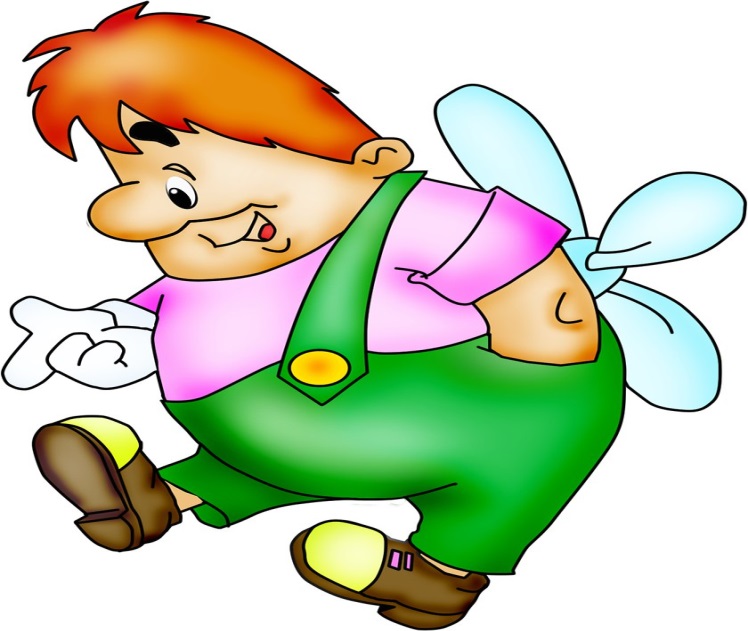 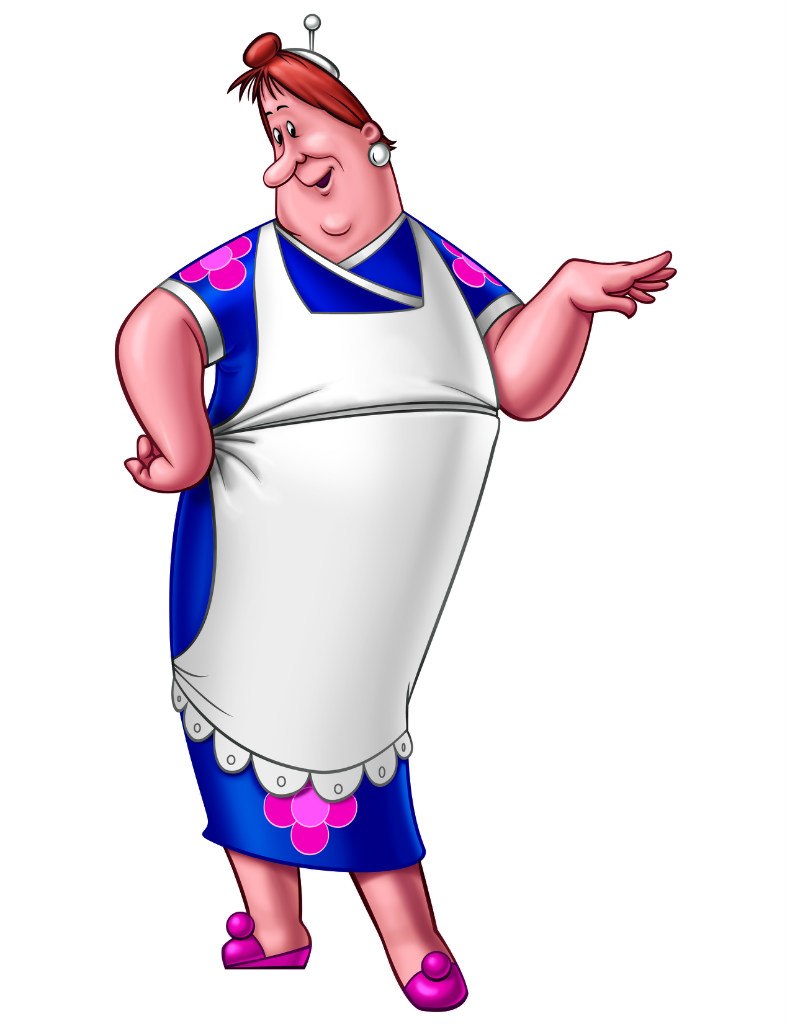 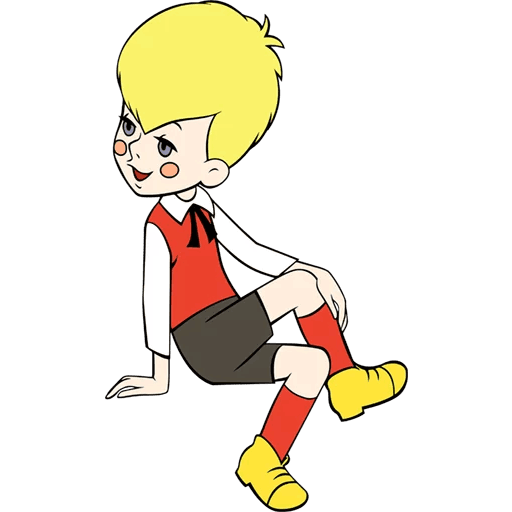 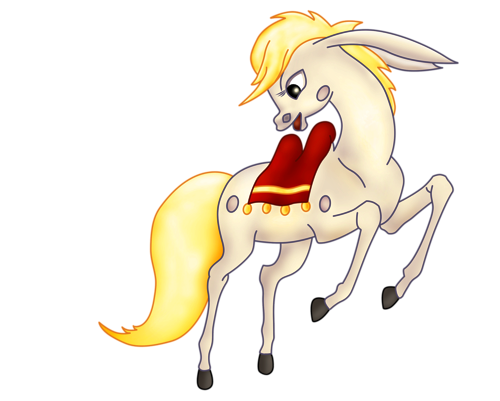 Исправь ошибку.
«Золотой замочек» (Золотой ключик)
«Волк и семеро тигрят» (Волк и семеро козлят)
«Петушок-золотой пастушок» (Петушок-золотой гребешок)
«Четыре медведя» (Три медведя)
«Царевна-жаба» (Царевна-лягушка)
«Ледяная королева» (Снежная королева) 
«Красная кепочка» (Красная шапочка)
«Мария и медведь» (Маша и медведь)
«Заюшкина комната» (Заюшкина избушка)
«Алёнушка и братец Васинька» ( Аленушка и братец Иванушка)
«Деревянный солдатик» (Оловянный солдатик)
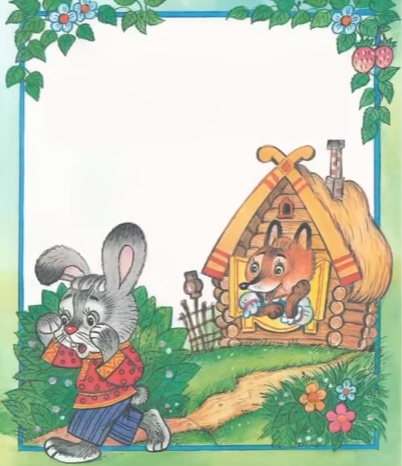 Какая картинка лишняя?
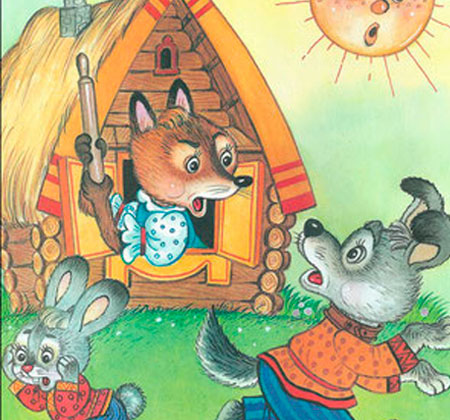 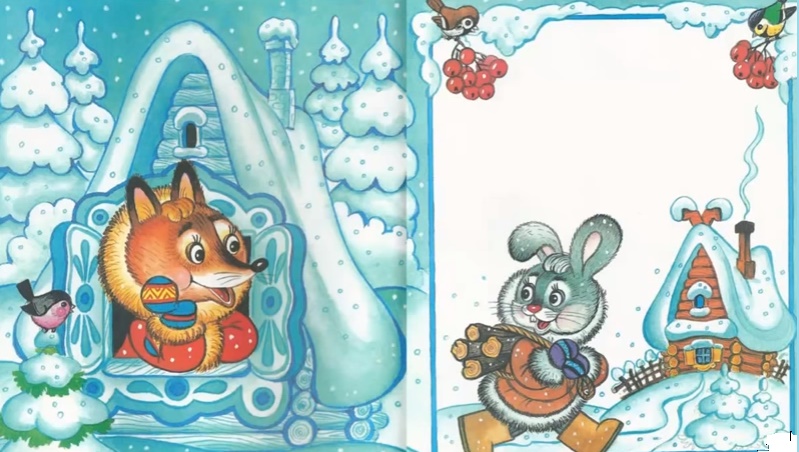 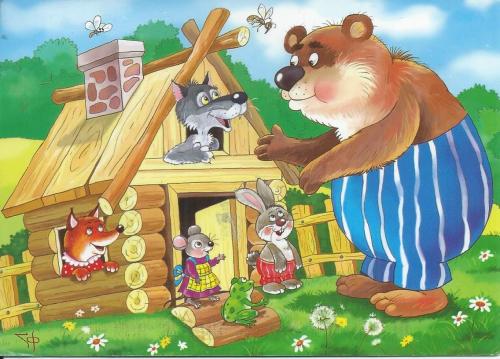 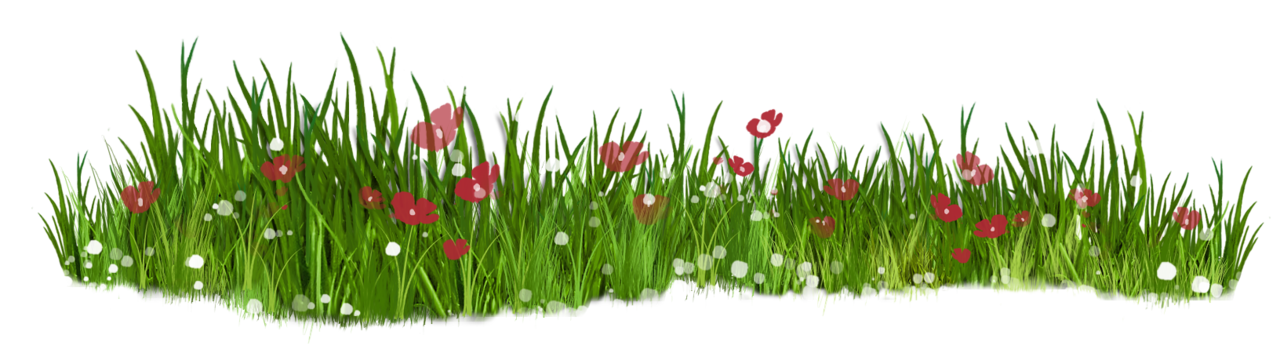 Какая картинка лишняя?
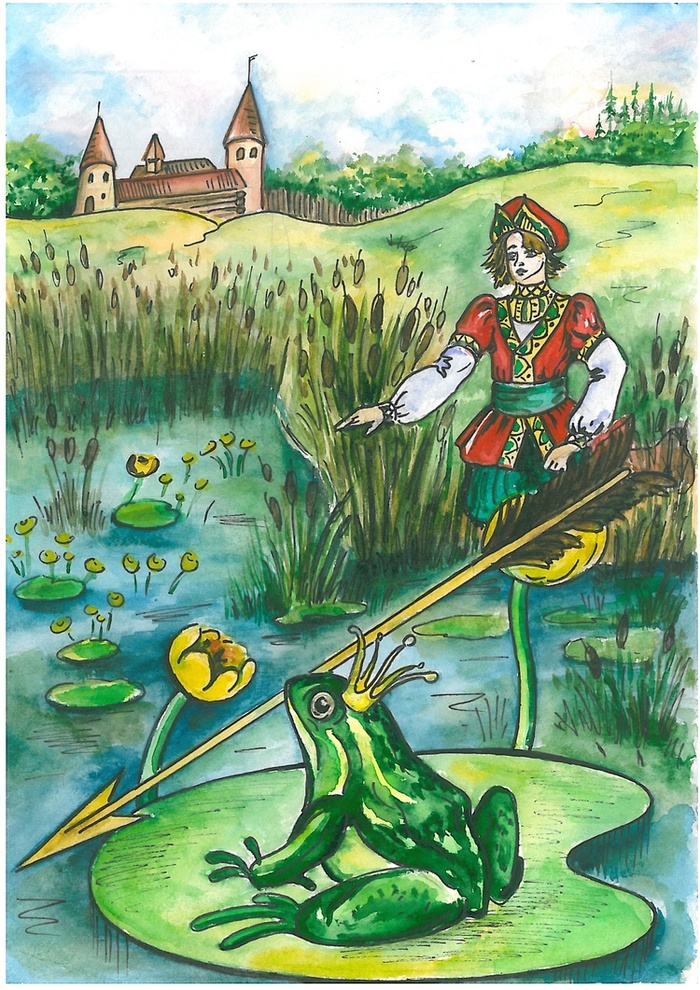 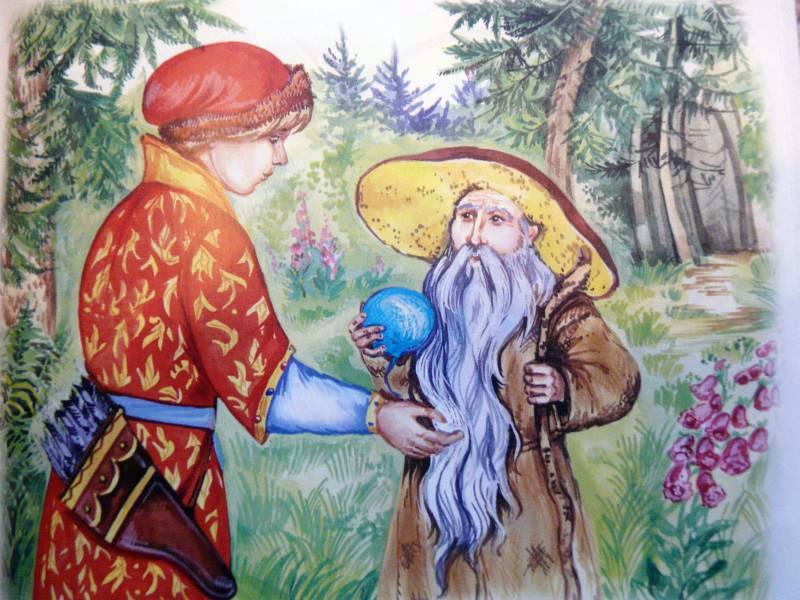 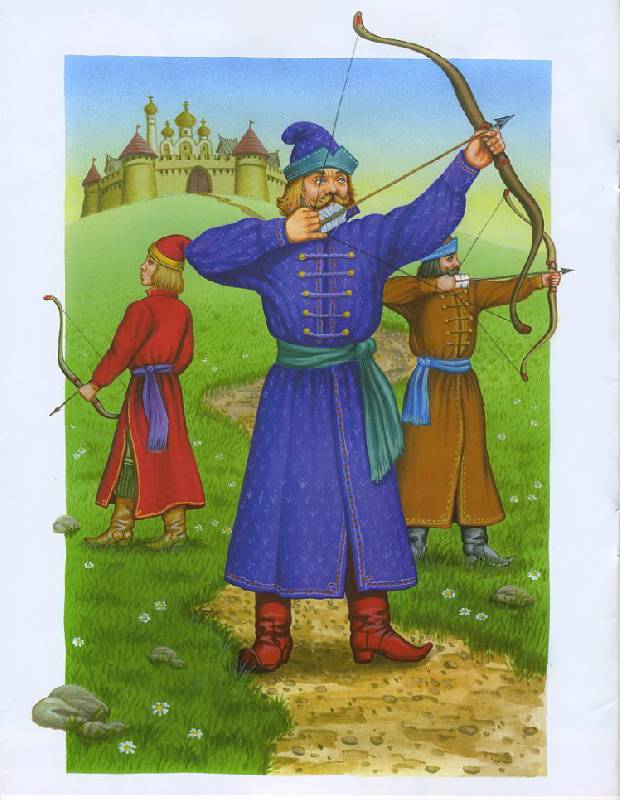 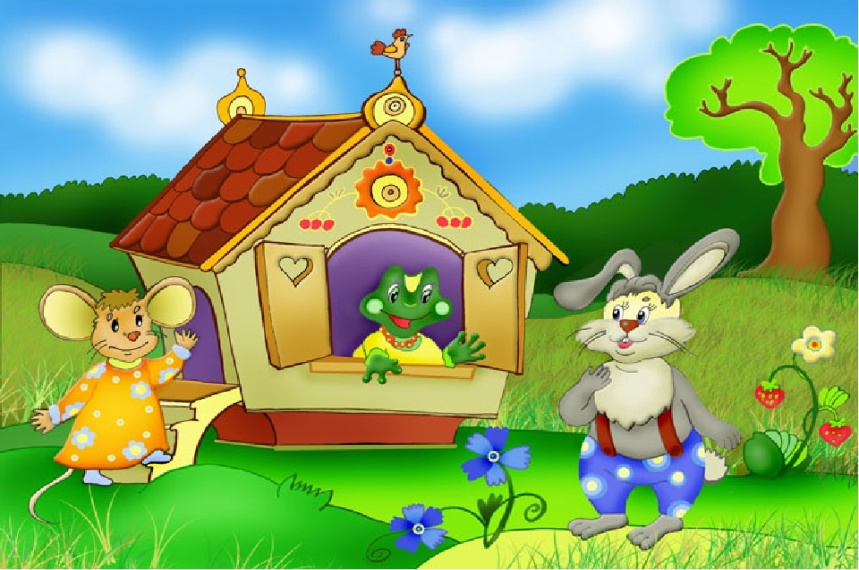 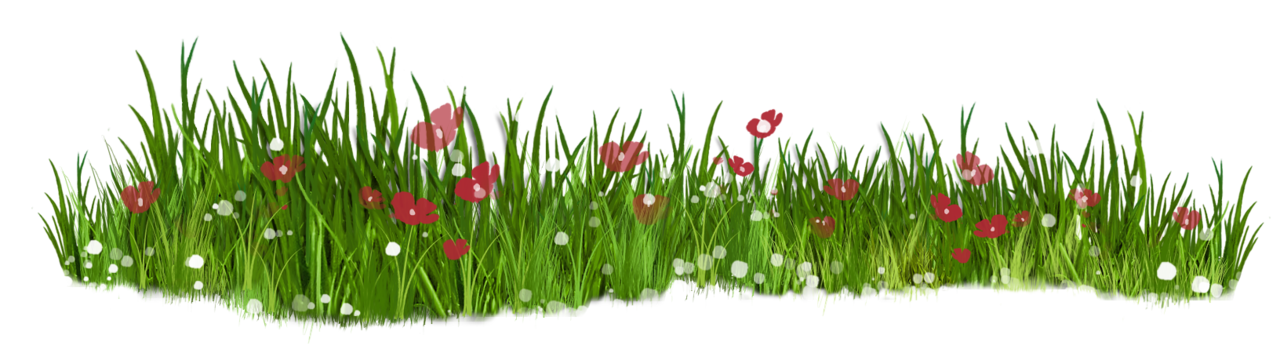 Какая картинка лишняя?
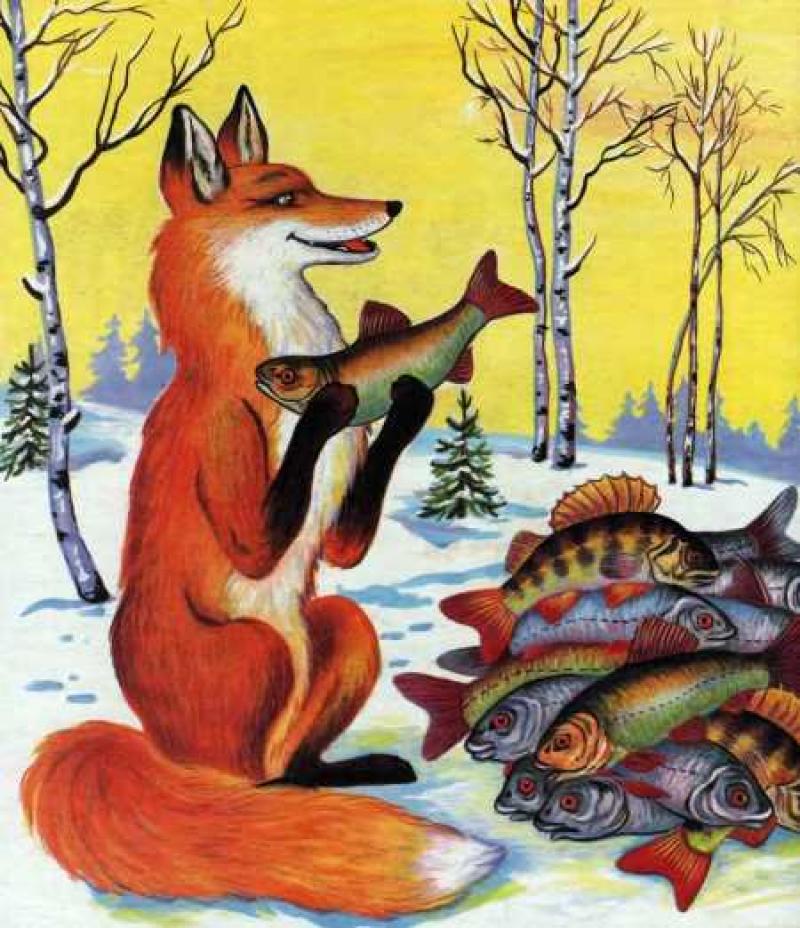 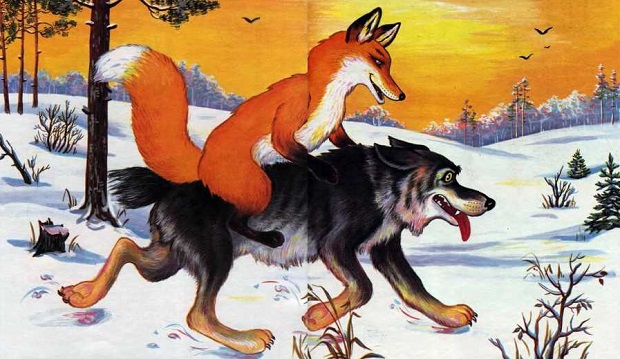 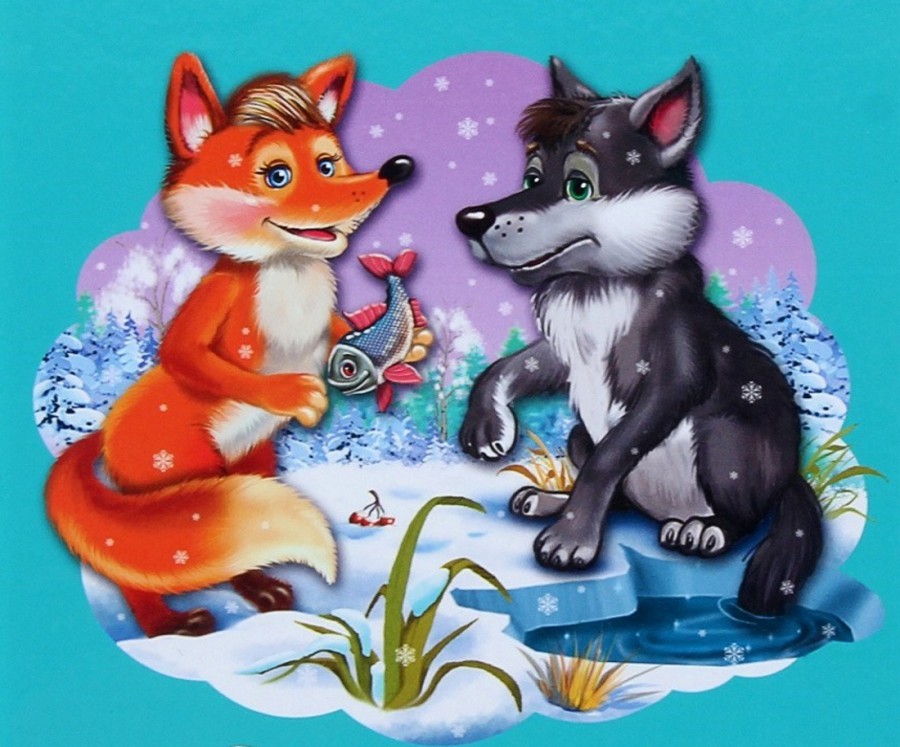 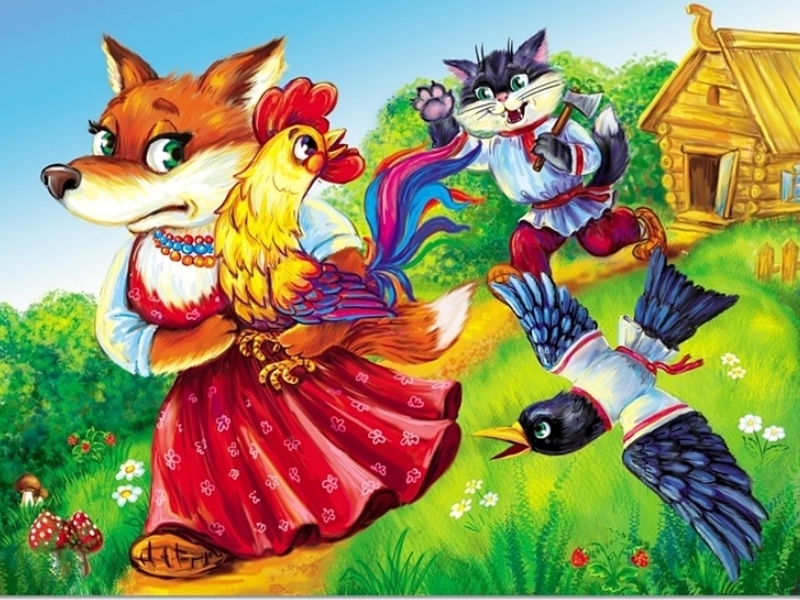 Какая картинка лишняя?
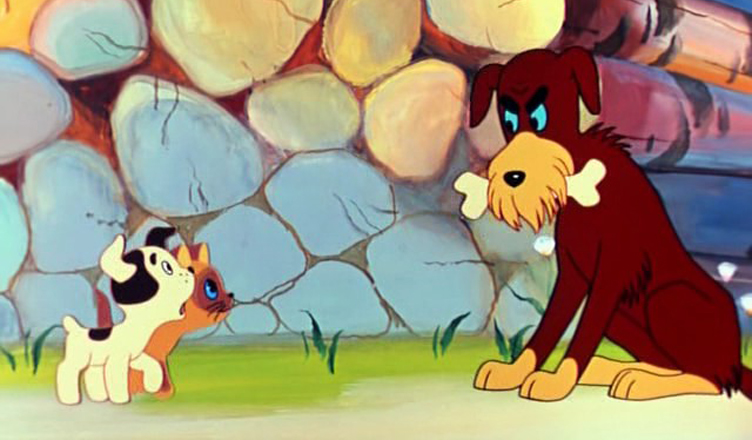 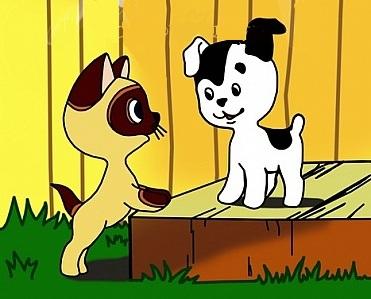 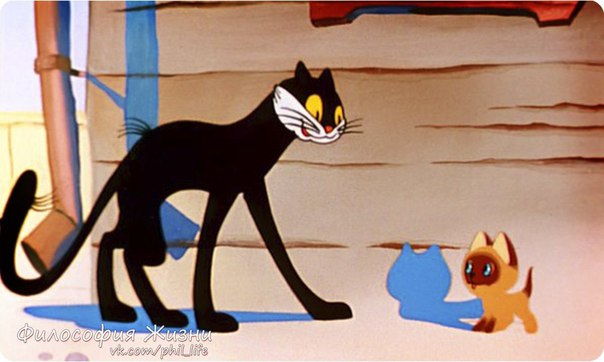 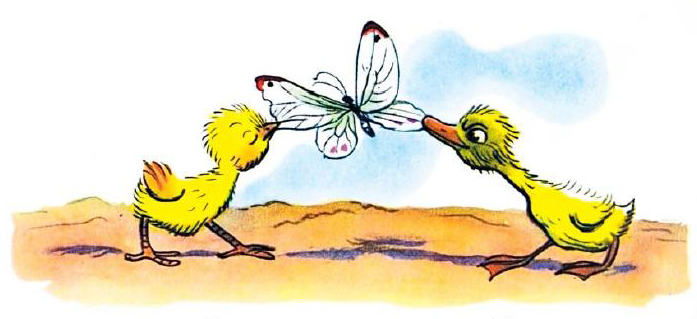 До свидания!
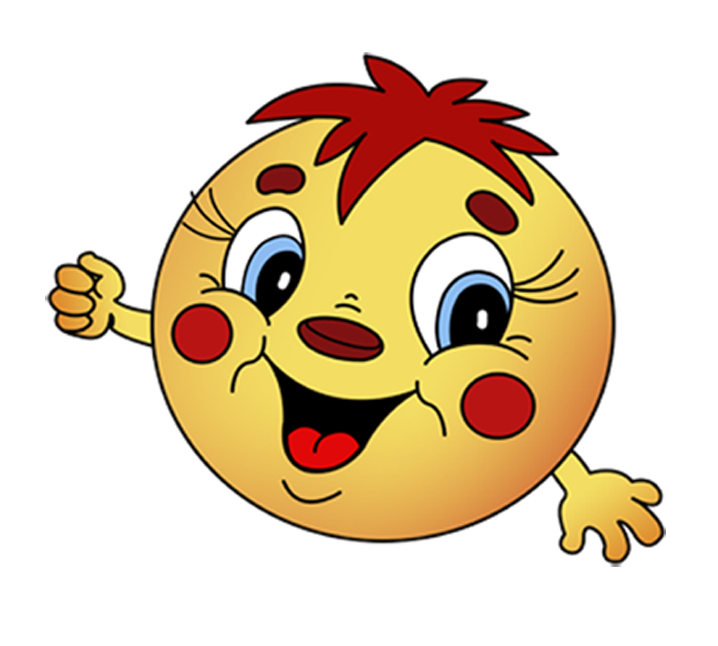 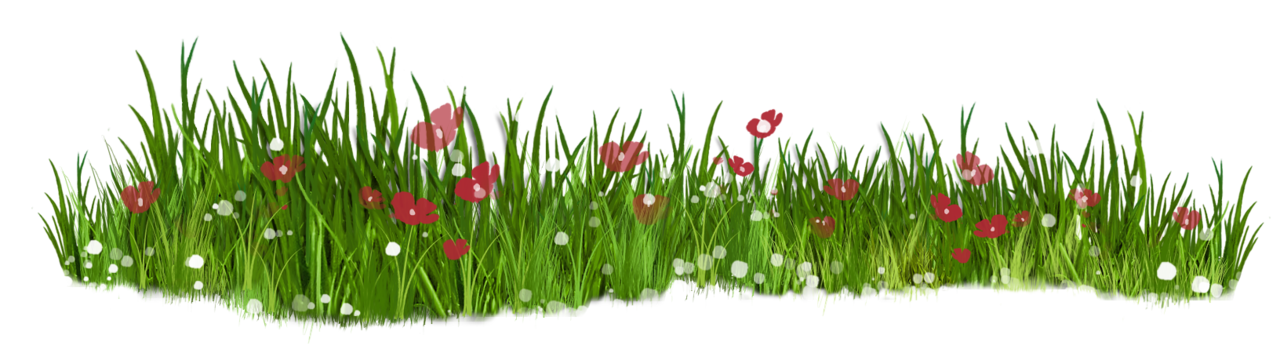